2-3  октября 2020
г.МОСКВА
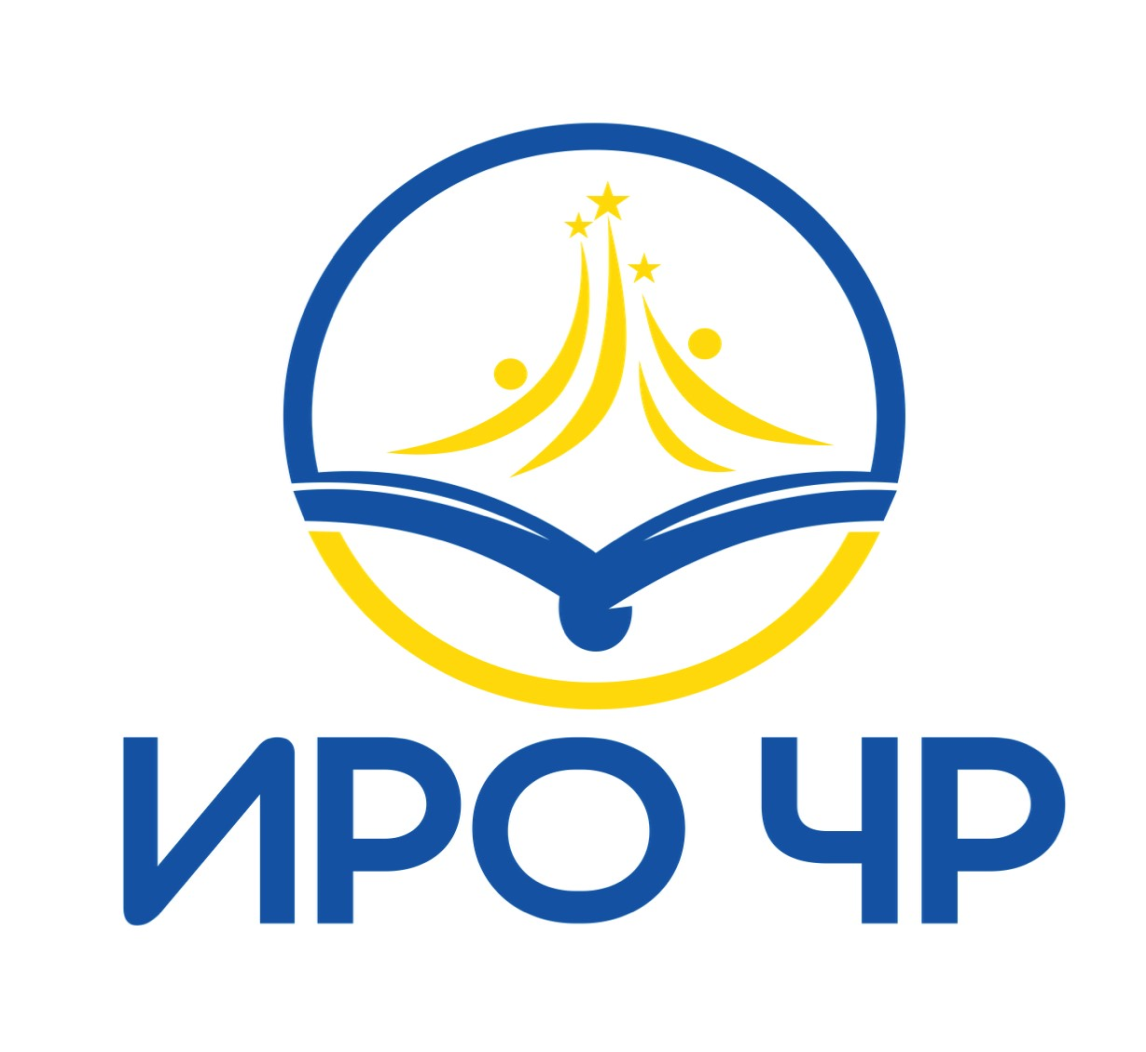 Психологические аспекты обучения школьников в условиях введения обновленных ФГОС
ОБНОВЛЕННЫЕ ФГОС
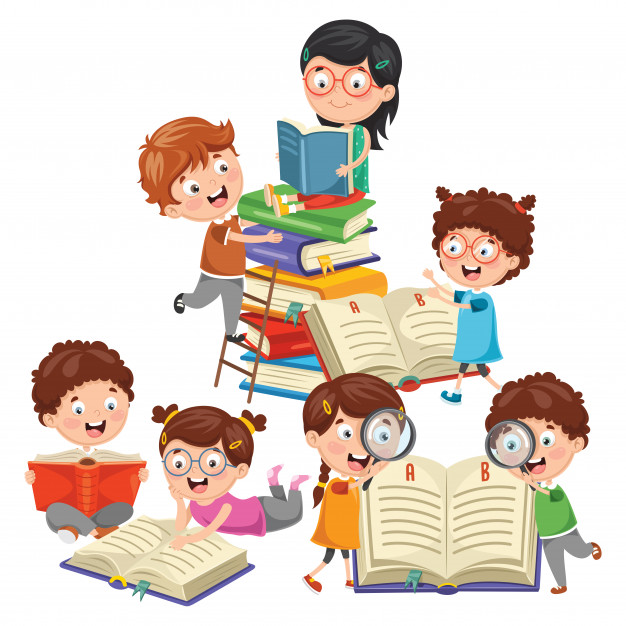 Уникальность  личности и учет индивидуальных возможностей каждого обучающегося 
Условия  для максимально полного обеспечения образовательных потребностей и интересов обучающихся в рамках единого образовательного пространства на территории Российской Федерации.
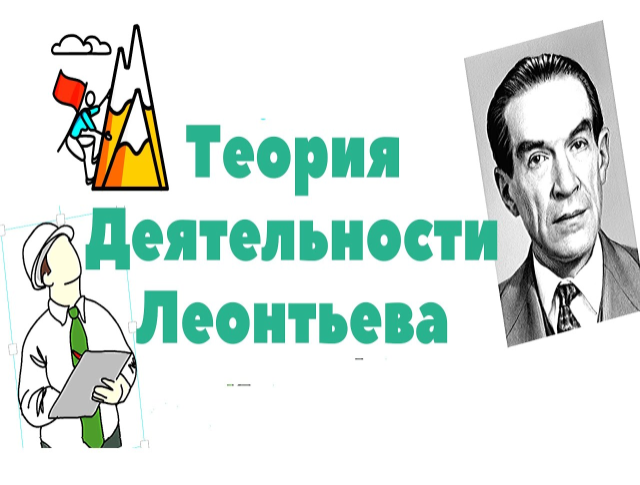 Теоретическая основа ФГОС
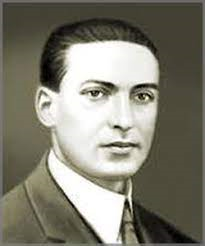 Идеи Выготского Л.С. 
Идеи развивающего обучения Д.Б. Эльконина, В.В. Давыдова
Теория игровой деятельности Д.Б. Эльконина
Теоретическое содержание понятия “сензитивность” (Ю.Б.Гиппенрейтер, Г.М. Цукерман и др)
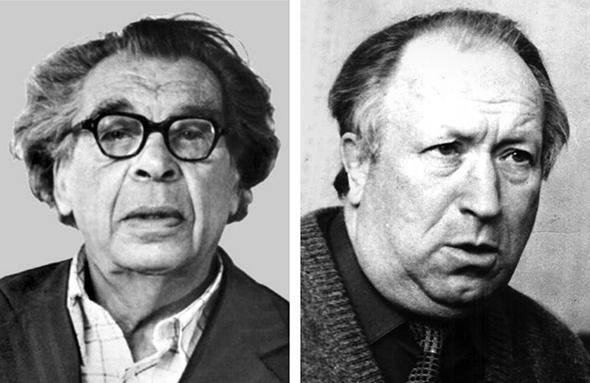 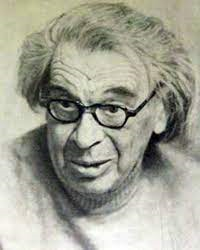 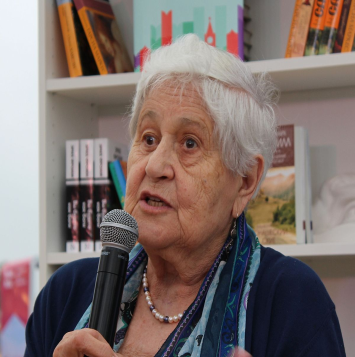 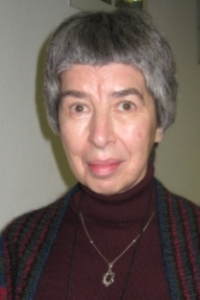 Психологическое сопровождение образовательного процесса в соответствии с требованиями ФГОС
Содействие созданию и поддержанию благоприятных психологических условий для гармоничного развития личности учащихся в процессе школьного обучения
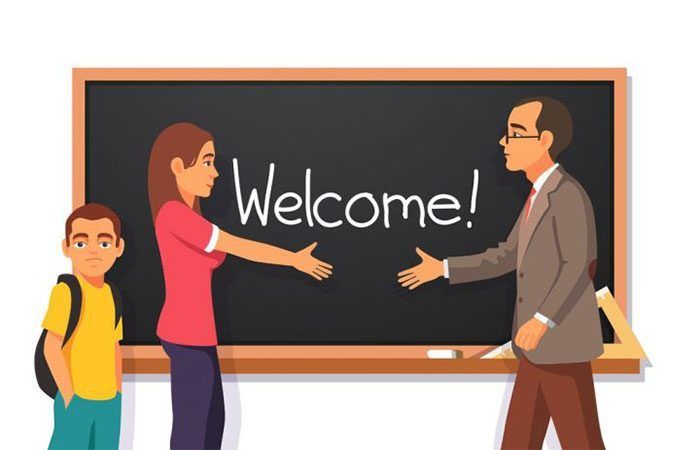 НОВОЕ ПОКОЛЕНИЕ
Систематические  
научные исследования в области психофизиологии детей,  среды их развития.
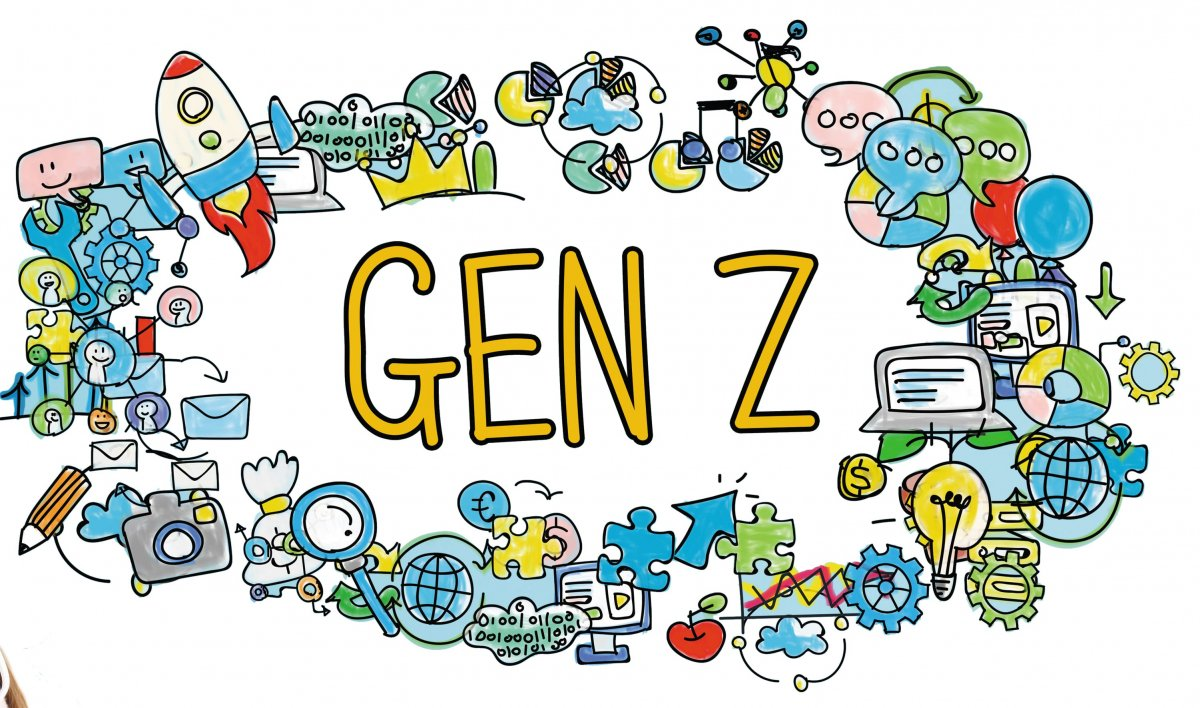 Особенности поколения Z
Эгоцентристы
Большой  поток информации 
Быстрый  анализ 
Новые  оригинальные решения 
Несколько  задач одновременно
Сильнейший  мотиватор –деньги
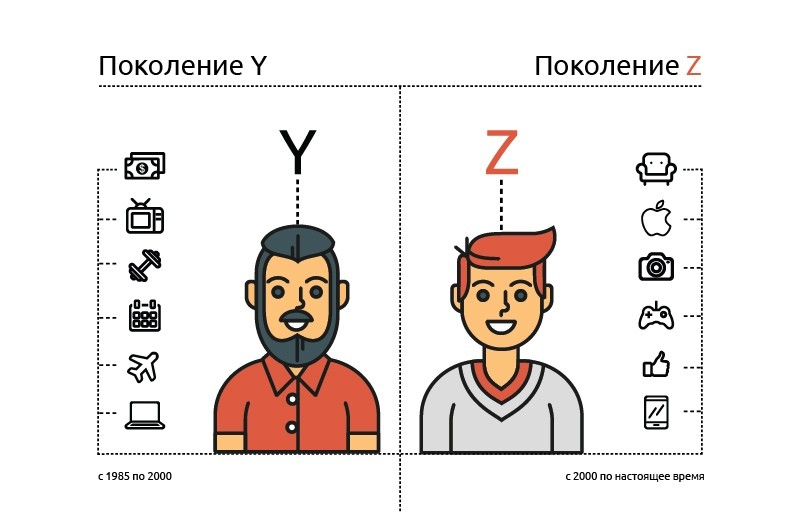 Особенности постановки задач и мотивации:
Захватывающие задачи и отсутствие рутины 
Понимание, что и зачем они делают и как это влияет на конечный результат и цели 
Для Z’тов все люди равны и к вышестоящим представителям власти они хотят относиться по-приятельски, уважать их как людей, а не как высшее звено иерархии.
Не  понимают нормированного рабочего дня. 
Важно  устанавливать правила игры. Ставить жесткие сроки, но не контролировать сверх меры, объяснять зачем что-то надо сделать и как это повлияет на цели, и не забывать завоевывать уважение.
Поколение Z не готово ждать и не умеет строить долгосрочных планов. 
Клиповое  мышление 
Z — самое “некоммуникабельное” поколение, но при этом самое оптимистичное и свободное.
Как привлекать представителей поколения Z:
Не воспринимают информацию с бумажных носителей. 
У 97% есть смартфон, у 93% — ноутбук. 
Рациональное  поколение 
Честность и прямолинейность
Хотят  работать в социально ответственных компаниях
Другой язык общения
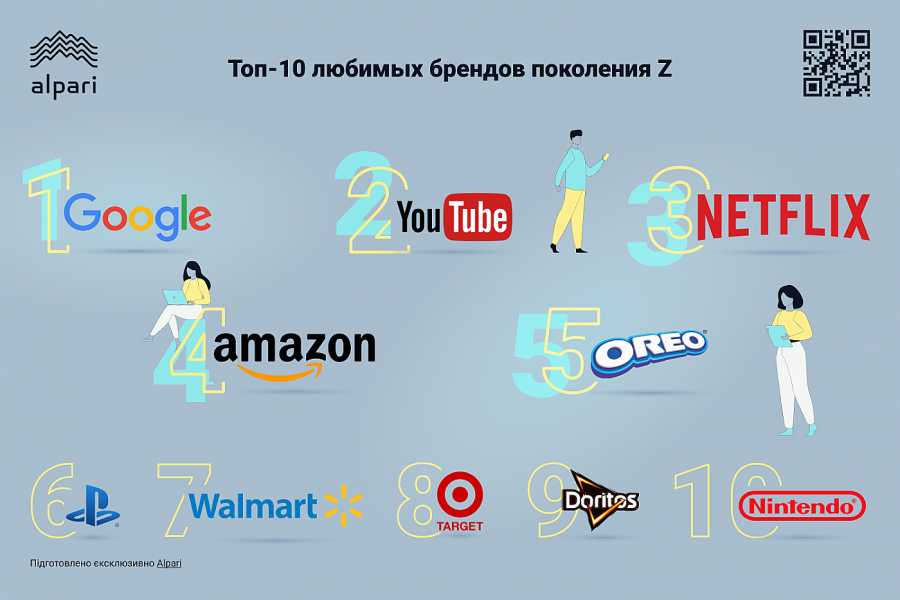 СПАСИБО 
     ЗА ВНИМАНИЕ!